ПРАВИТЕЛЬСТВО КУРГАНСКОЙ ОБЛАСТИ
Социальное Метро
Интерактивная технология профилактики девиантного и деструктивного поведения подростков
Уполномоченный при Губернаторе Курганской области по правам ребенка
А.Е. Лопатина
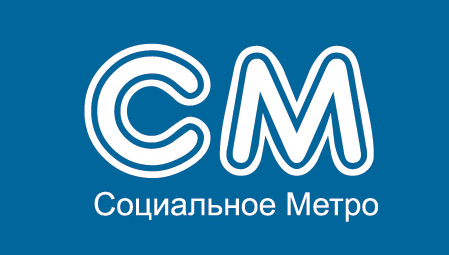 ИГРОВАЯ ТЕХНОЛОГИЯ
«СОЦИАЛЬНОЕ МЕТРО» является авторской разработкой Уполномоченного при Губернаторе Курганской области по правам ребенка. 
ЦЕЛЬ - изучение и/или закрепление знаний подростков о вопросах жизни в обществе, обеспечении мер собственной и общественной безопасности.
Особенность - интенсивность, отсутствие назидательности, вариативность изучения тем  
Включает элементы правового просвещения, контроля знаний, тренировки работы в детском коллективе
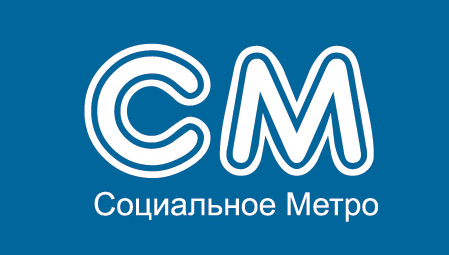 Станции «СОЦИАЛЬНОго МЕТРО»
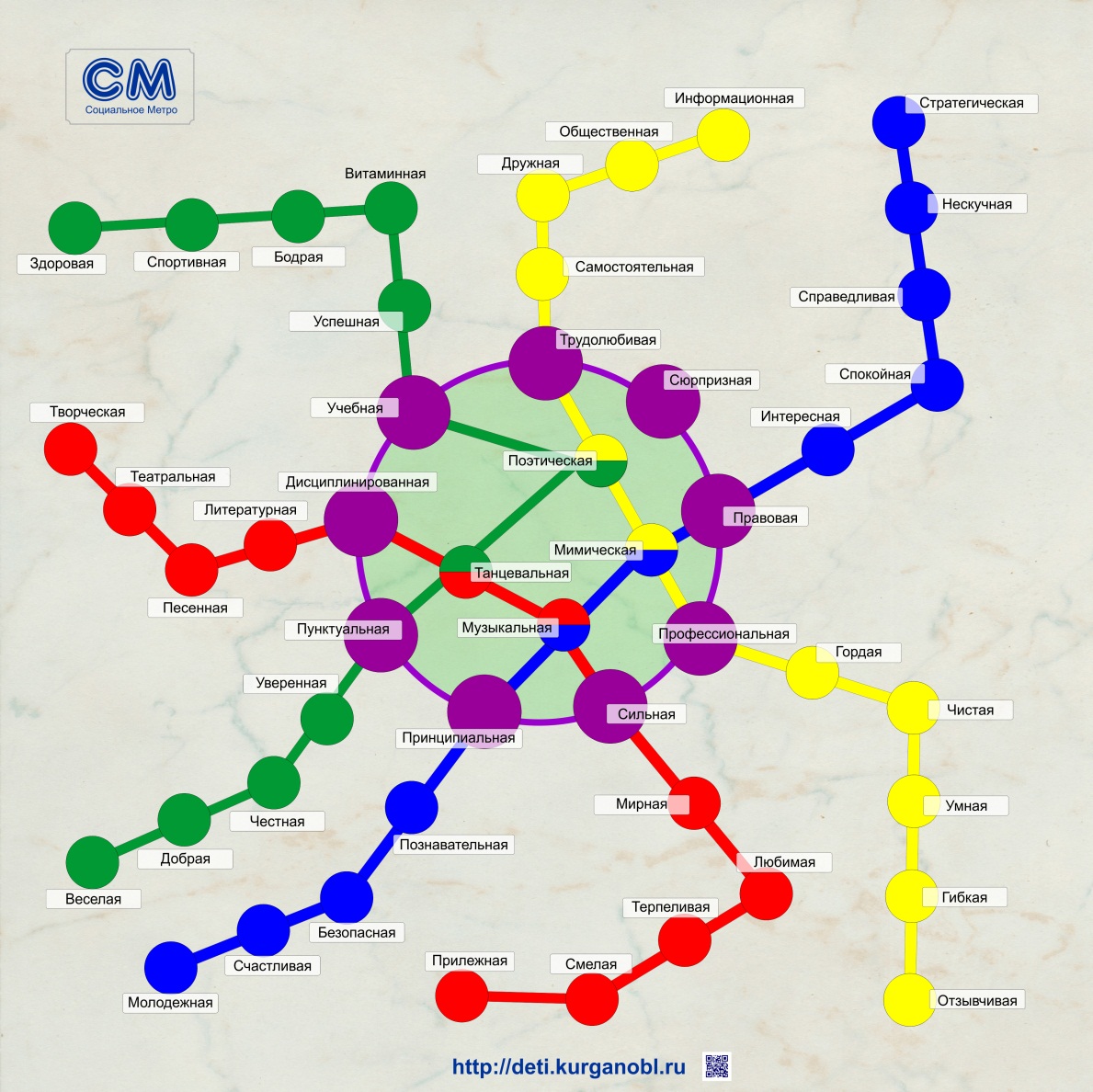 «Безопасность»

«Вредные привычки –    полезные увлечения»  

«Ребенок и закон»

«Взрослые вопросы»
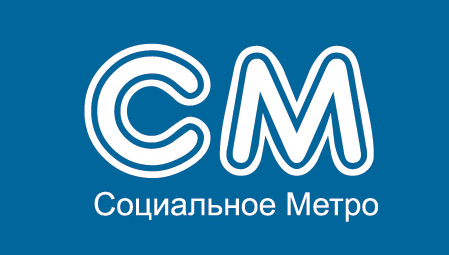 Количество участников игры от 4 до 40 человек
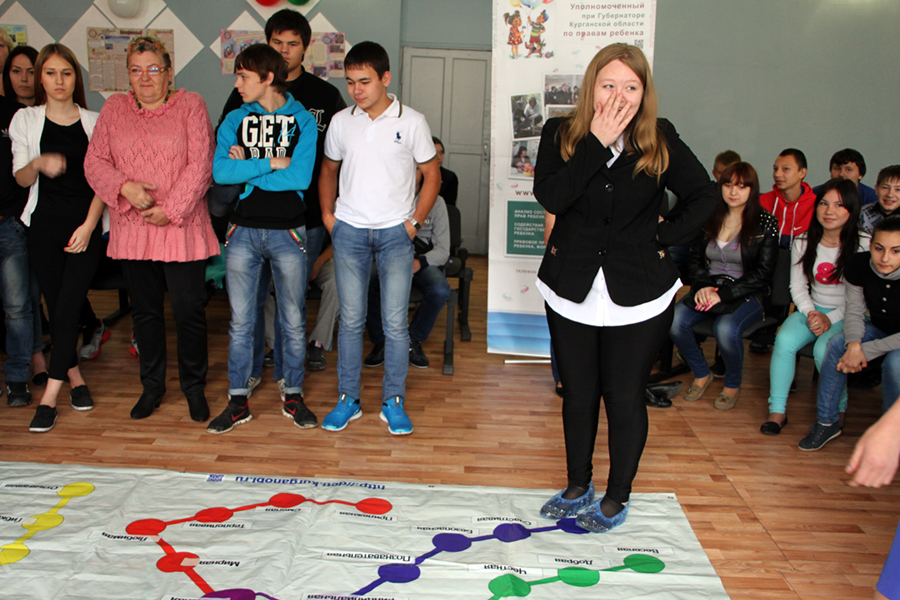 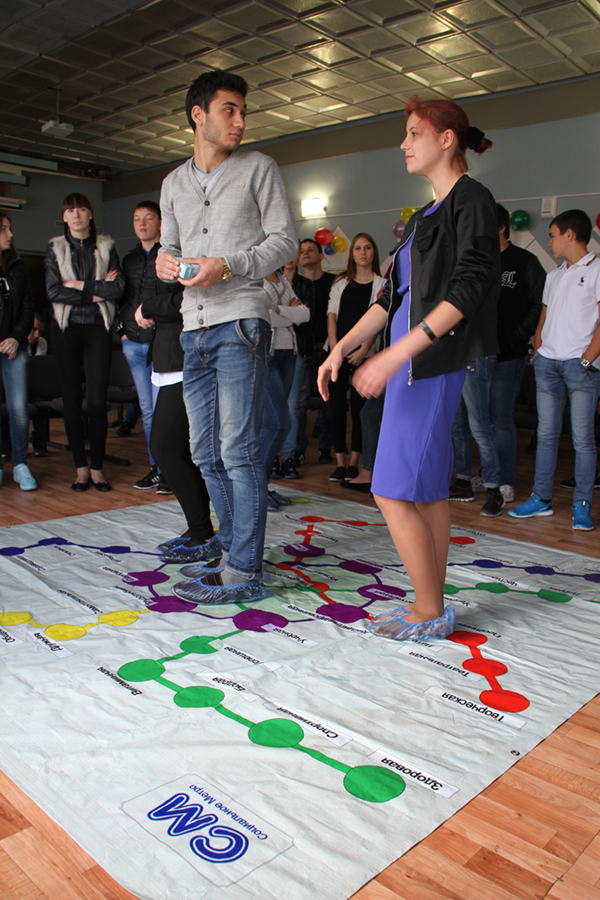 Дети, старше 14 лет
Родители (в том числе смешанные группы детей и родителей или семей)
Смешанные группы детей и педагогов
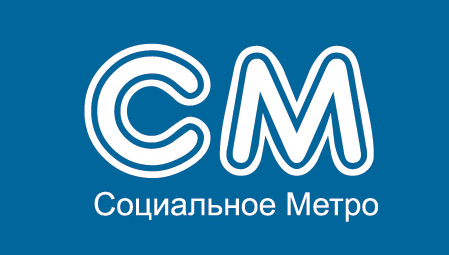 Область применения игровой технологии
Технология может быть востребована специалистами, работающими в сфере:
 образования, 
социальной защиты, 
молодежной политики, 
отдыха и оздоровления детей и молодежи, 
центрах временного содержания несовершеннолетних, 
комиссий по делам несовершеннолетних и защите их прав, 
органов опеки и попечительства, 
подготовки замещающих семей
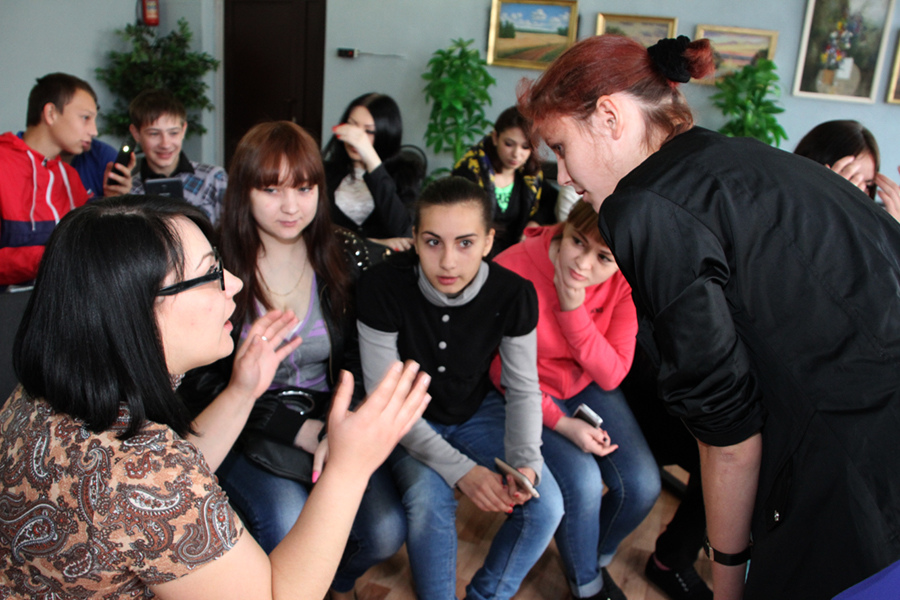 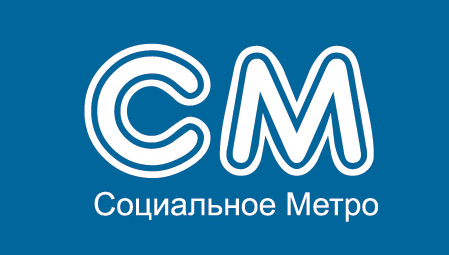 Ресурсное обеспечение
Время на проведение игры 40 - 45 мин. (повторная игра сокращает затраты времени до 25 мин.) 
Требований к помещению нет (игра может  проводиться на открытой площадке, в классе спортивном зале и пр.)
Специальное кадровое обеспечение технологии не требуется (в роли ведущего может выступать педагог, социальный работник, психолог, вожатый, специалист по работе с молодежью, инспектор по делам несовершеннолетних и пр.)
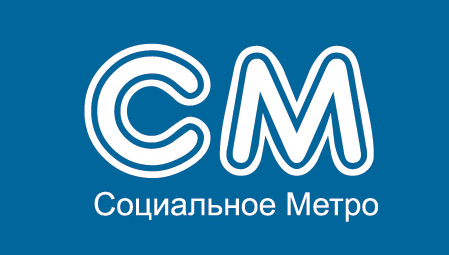 Алгоритм действий
1. Организация игрового пространства.
2. Определение приоритетности тем.
3. Деление на команды, определение капитанов.
4. Объяснение правил игры.
5. Игровое время.
6. Подведение 
итогов (обратной связи)
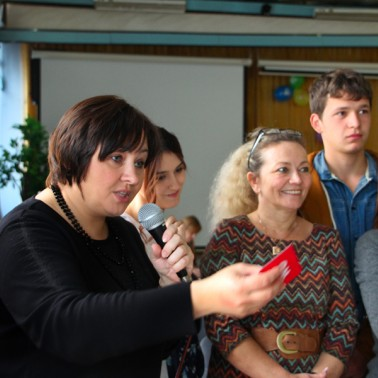 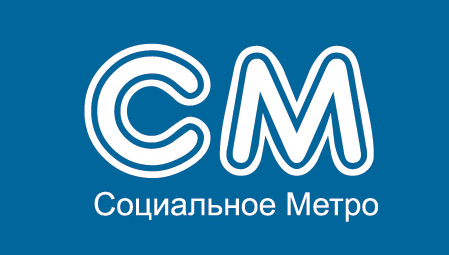 Методическое обеспечение технологии
Правила игры

Карточки с вопросами и ответами

Напольное (настенное, настольное) игровое поле
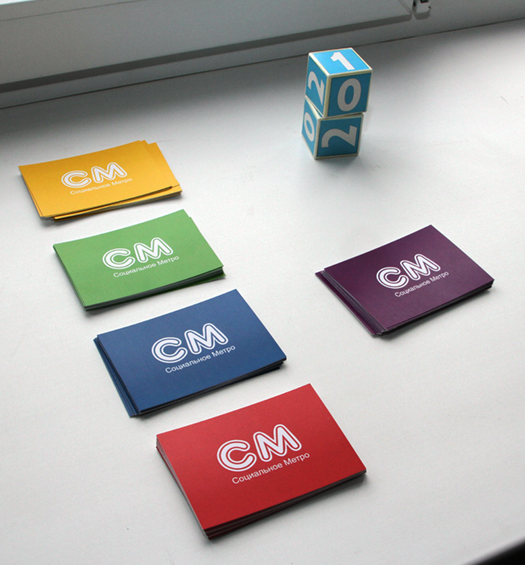 Выставочная интерактивная площадка курганской области